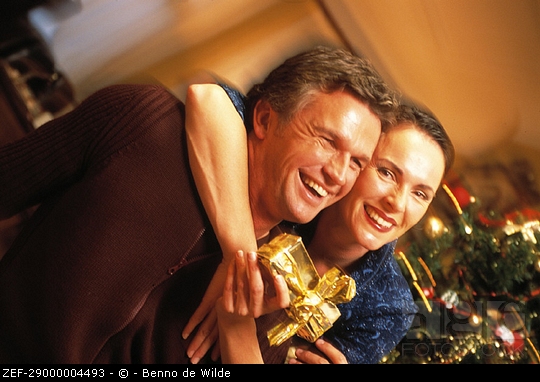 Cómo ser feliz a pesar de estar casado
Dr. Arnulfo Chico Robles
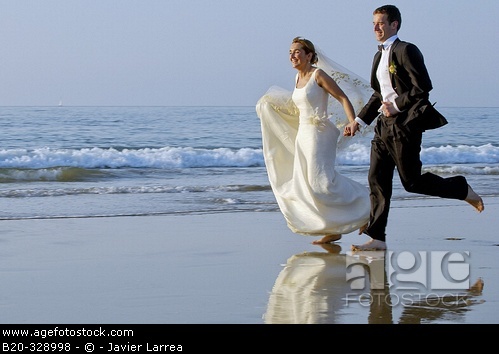 …¿Es esto el matrimonio? Si lo hubiera sabido, no estaría casado; pastor  ¿se puede ser feliz a pesar de estar casado?
Encuesta
¿Te volverías a casar con la misma persona?
Solo uno o dos de cada diez matrimonios son felices
“Los casados se sienten físicamente más saludables que los divorciados, separados o viudos” 

						(Beth A. Hahn)
Se realizó una encuesta nacional acerca de lo que ocurría  durante el primer año de matrimonio:
50% tenía dudas en cuanto a si su matrimonio perduraría. Descubrieron que estar casados era más arduo de lo que pensaban que podía ser.
Se habían lamentado de la decisión. Casi todos quería haber hecho algo diferente.
40%
60%
75%
“Millones de parejas carecen de felicidad porque uno de los cónyuges ha desarrollado una mente negativa y considera que su infelicidad se debe a las cosas que hace o no hace su pareja. Este es uno de los peores errores que una persona puede cometer en su matrimonio”


					 (Les Parrott III y Leslie Parrott, 2005
Falta preparación prematrimonial…
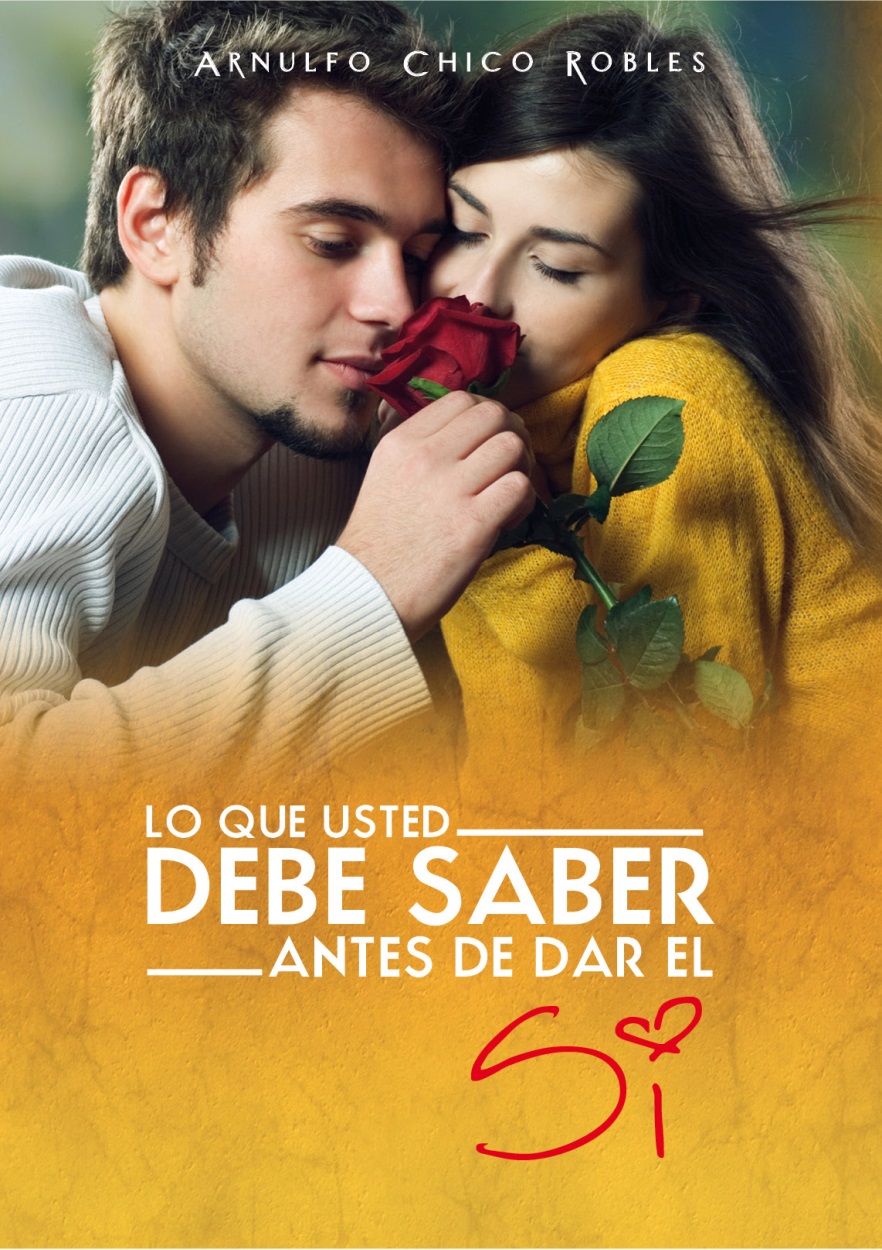 «Todos los se casan ingresan a una escuela de la cual nunca se van a graduar» 


						(Elena de White)
1. Comprométase con su matrimonio
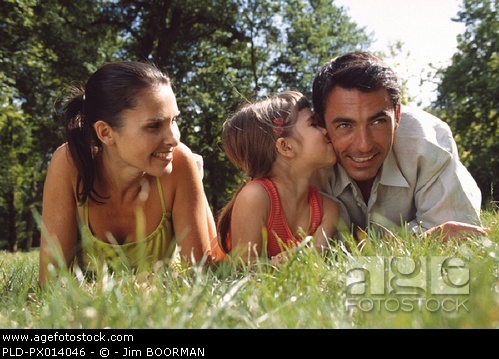 Malaquías 2:14-15
¿Estas comprometido o involucrado …?
El Voto Matrimonial
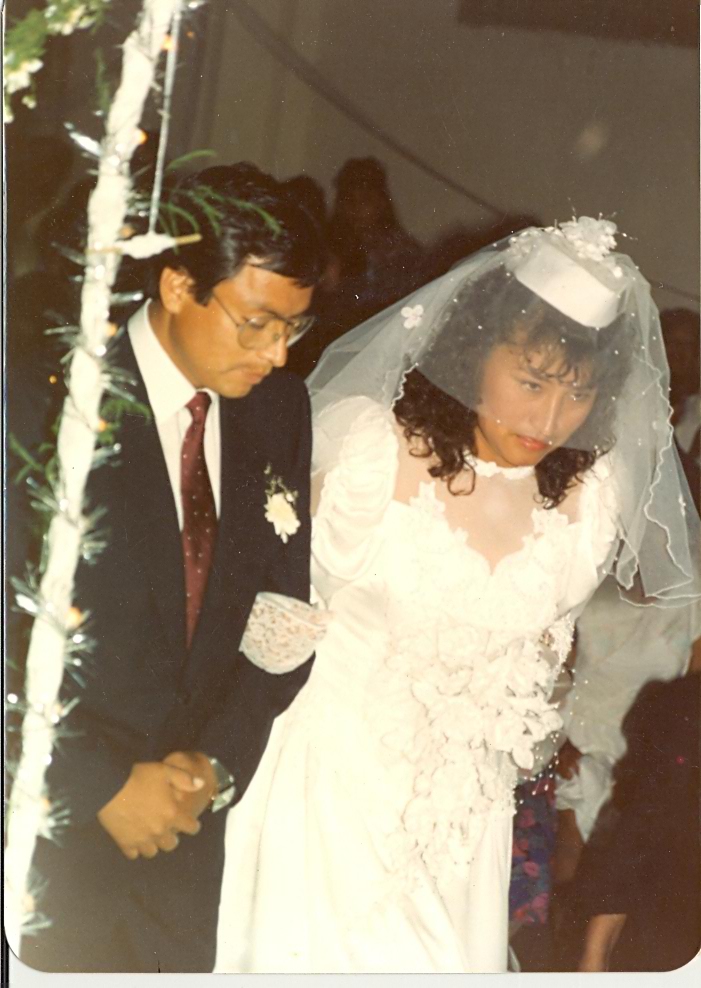 “Tomas a … para  que sea tu legitima esposa  y prometes amarla en la salud y en la enfermedad, en la prosperidad y en la adversidad, en los fracasos y en los triunfos…”
“El pegamento que mantendrá unido al matrimonio no 
es el amor. Es el compromiso».
Después de estudiar a 6,000 matrimonios y 3,000 divorciados llegaron a la conclusión: 
“Tal vez no haya nada más importante en el matrimonio que una determinación que debe persistir. Con tal determinación los individuos se esfuerzan para ajustarse y aceptar situaciones que parecerían ser suficientes motivos para separarse, si continuar el matrimonio no fuera el objetivo primario”.
El compromiso es el concreto que sostiene en su lugar la estructura del matrimonio
¿El matrimonio es un contrato o compromiso?
“Si tu cambias …”
Ponga su matrimonio en primer lugar…
Encuesta que llevó a cabo el periódico USA Today, primero en agosto y después en octubre de 2001
Decir:  “tú haces el 50% y yo el 50%” para sacar adelante el matrimonio es la matemática
 de los ….
Caso 1: empresario que no tenían tiempo…
Caso 2: María fue abandonada por su esposo. Este le dijo: 
“yo deseo ser feliz, creo que te he cuidado muchos años, lo mejor sería que vayas a vivir con tus padres”.
«La causa principal del divorcio en la actualidad es la falta de atención al matrimonio» 

				(David y Claudia Arp, 2008)
2. Haga de su pareja la No 1
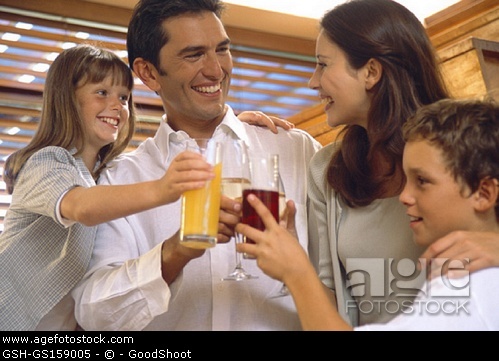 Génesis 2:24
“Por tanto el hombre dejará a su padre y a su madre y se unirá a su mujer, y serán una sola carne…” 

					Génesis 2:24
¿Cuál es primero, la iglesia o tu familia?
¿Quién es más importante, tu madre o tu esposa?...
Caso 1: Susana y Fernando
Caso 2: Arturo y Laura
3. Aprenda a mirar a su cónyuge  con un solo ojo
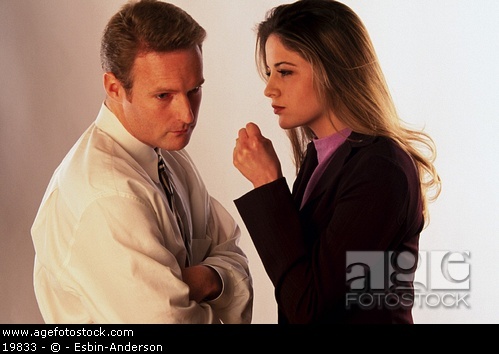 Mateo 7:3-5
“Antes del matrimonio miren con cuatro ojos, después con un solo ojo”

                                                                							 (J. Dobson)
El 67 de las cosas que discutimos con la pareja son por asuntos que no tienen solución


					(J. Gottman)
Los cónyuges infelices estan a la pesca de los defectos…
Agradécele, felicítelo, reconózcalos en privado y en público. Por favor pruebe esto solo por un mes.
!Cuidado usted no es su madre para reformarlo…!
4. Aprenda amar incondicionalmente
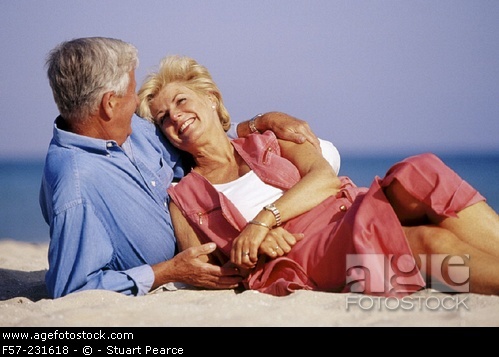 I Corintios 13:1-8
“Ya no siento nada por ella ¿qué hago?”
¿Qué es el amor?
“El amor NO es un sentimiento, sino una actitud y un acto de voluntad. El amar a una persona significa el desear y hacer lo mejor por los intereses de la otra» 

                                                              (Wright, 1994)
“El amar  es un verbo. El sentimiento es un fruto de amar. Amar a la esposa significa; sacrificarse, escucharla, empatizar, apreciarla, afirmarla”  

							(Peck,1978)
“El amor es fruto de una serie de acciones y que es justamente gracias a estas acciones por lo que se mantiene. El sentimiento fluye a partir de la acción, y no al contrario”.
 
                                                                                       (Bill O´Hanlon)
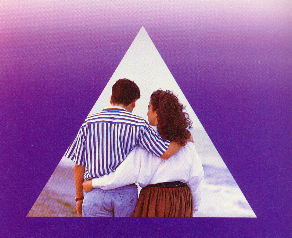 El modelo triangular del amor (Robert Sternberg)
INTIMIDAD
PASIÓN
COMPROMISO
“Te amo por ser quien eres, no por lo que haces o por lo que 
yo siento” 



						            (Robert Sternberg)
“Maridos amad a vuestras mujeres, así como Cristo amó a la iglesia»


						Efesios 5:25
El amor ágape
El amor es paciente y sufrido, benigno y atento, no es envidioso ni celoso, no es jactancioso ni altivo, no es irritable, no tiene malos modos, ni es violento, no es egoísta, no se enoja fácilmente, no recuerda errores, perdona y olvida, no se goza en el mal…
…aborrece la injusticia, se regocija o es feliz con la verdad, siempre protege, siempre confía, siempre espera y es optimista acerca del futuro, siempre persevera, a pesar de los problemas y las dificultades. Nunca falla.
                                                       (I Corintios 13: 4-7)
El amor se demuestra de maneras prácticas…
“En el caso de las parejas, vean al hombre lavando los platos que utilizaron; él está haciendo el amor. Vean cómo ella hace los mandados para él; ella está haciendo el amor. ..
…miren cómo los dos mantienen confidencias, se apoyan y sonríen en medio de las dificultades que atraviesan: están haciendo el amor. Consideren cuando él le cuenta a ella sus inseguridades; él está haciendo el amor. Escúchenlos cuando ella lo confronta y lo anima; ella está haciendo el amor. Óiganlos analizar el significado de la vida. ¡Están haciendo el amor!” 

(Chris Blake, Searching for a God to Love, p. 96)
…Amar se aprende
5. Hagan de Dios el primero y el mejor en su vida
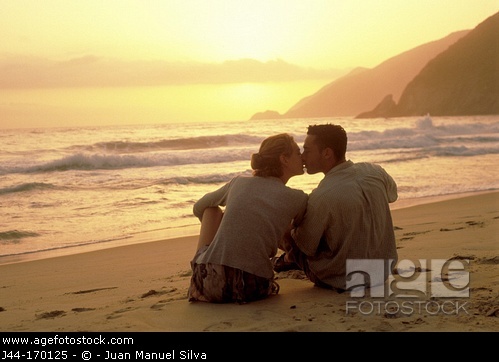 Mateo 6:33
“Aquellos que son creyentes son menos propensos al divorcio y tienen un alto nivel de satisfacción y un mayor grado de compromiso” 

H. Markman, S. Stanley y S. Blumberg
“Numerosas investigaciones demuestran que las personas más religiosas son también más felices»





                                                           (Fischman, David y Matos, Lennia , 2009)
“Las parejas que oran juntas frecuentemente, en relación de aquellas que lo hacen con menor frecuencia, describen a sus matrimonios con un alto nivel de romanticismo” 

      Les y Leslie Parrot, 1995
El sociólogo Andrew Greeley hizo una encuesta entre personas casadas y descubrió que las parejas más felices eran aquellas que oraban juntas.
Investigaciones científicas señalan que:
 «cultivar la dimensión espiritual del matrimonio es lo que une a las parejas con lazos inquebrantables. El matrimonio prospera cuando se alimenta su alma»
  

						(Lauer, E. 1985)
Chico@upeu.edu.pe
993504650
Cómo aprender a pelear y ser feliz